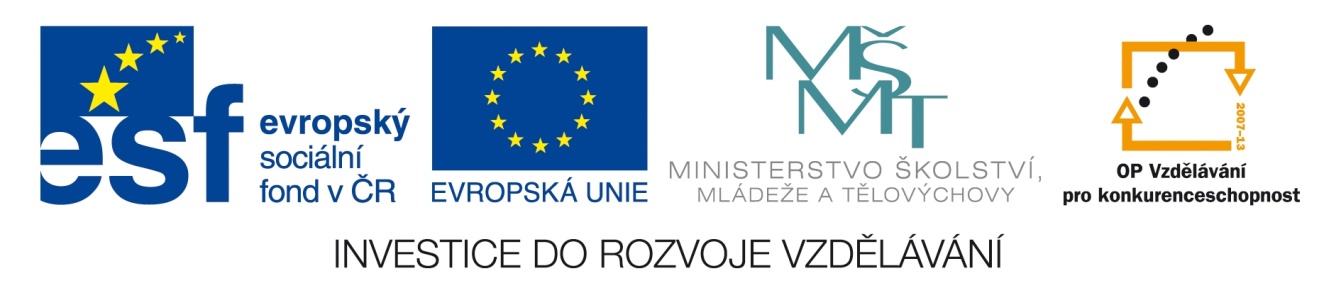 Registrační číslo projektu: CZ.1.07/1.1.38/02.0025
Název projektu: Modernizace výuky na ZŠ Slušovice, Fryšták, Kašava a Velehrad
Tento projekt je spolufinancován z Evropského sociálního fondu a státního rozpočtu České republiky.
PŮSOBENÍ VODY                            VE VÁPENCÍCH
Př_150_Geologie_Působení  vody ve vápencích
Autor: Mgr. Jiří Sukaný
Škola: Základní škola Velehrad, okres Uherské Hradiště, příspěvková organizace
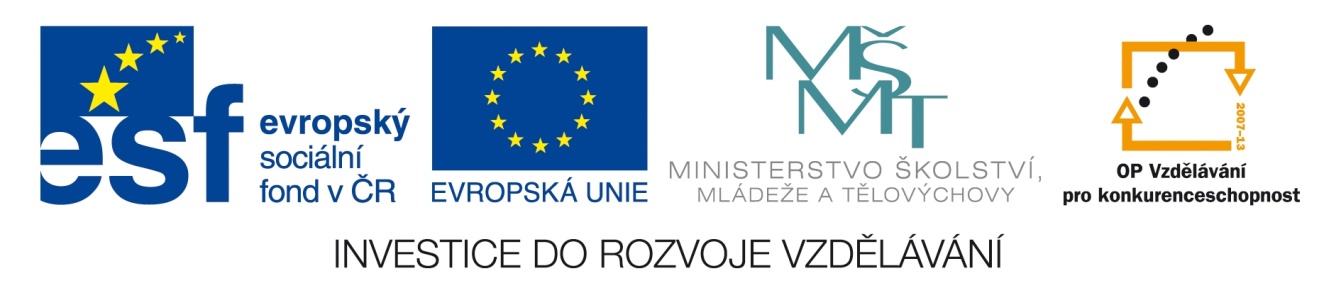 Anotace:
Digitální učební materiál je určen pro  seznámení, rozšíření, upevňování o geologických dějích.
 Materiál rozvíjí, podporuje, vysvětluje znalosti o činnosti vody ve vápenci
 Je určen pro předmět přírodopis 9. ročník
 Tento materiál vznikl ze zápisu autora jako doplňující materiál k učebnici: Černík, V., Martinec, Z., Vítek, J.,  Přírodopis 4 pro 9. ročník základní školy a nižší ročníky víceletých gymnázií, Bělehradská 47, 120 00 Praha 2: SPN, 1998, ISBN 80-7235-044-7
Působení vody ve vápencích
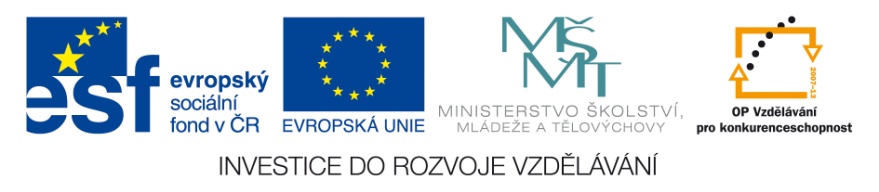 Kras – vzniká ve vápencových oblastech chemickým a mechanickým působením vody.
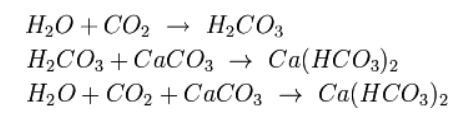 Vápenec reaguje s vodou a oxidem uhličitým za vzniku hydrogenuhličitanu vápenatého, ten proniká horninou a zpětně z něj vznikne vápenec v podobě krápníkové výzdoby.
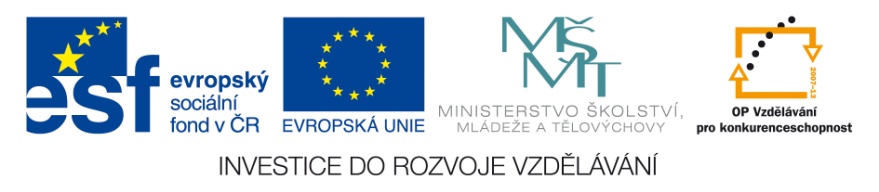 Povrchový kras – vnější kras
krajina je suchá – voda mizí puklinami do podzemí
hluboká údolí – žleby
závrty
škrapy
propasti
propadání (ponor), vyvěračka
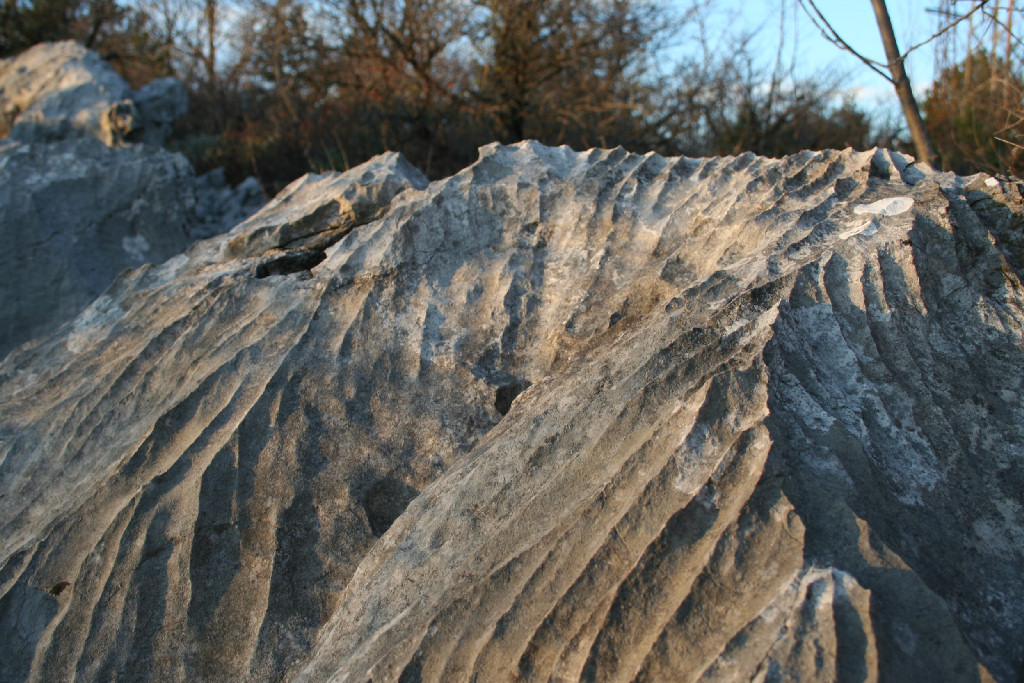 Škrapy – ostré prohloubeniny, hřbítky, žlábky na povrchu vápence.
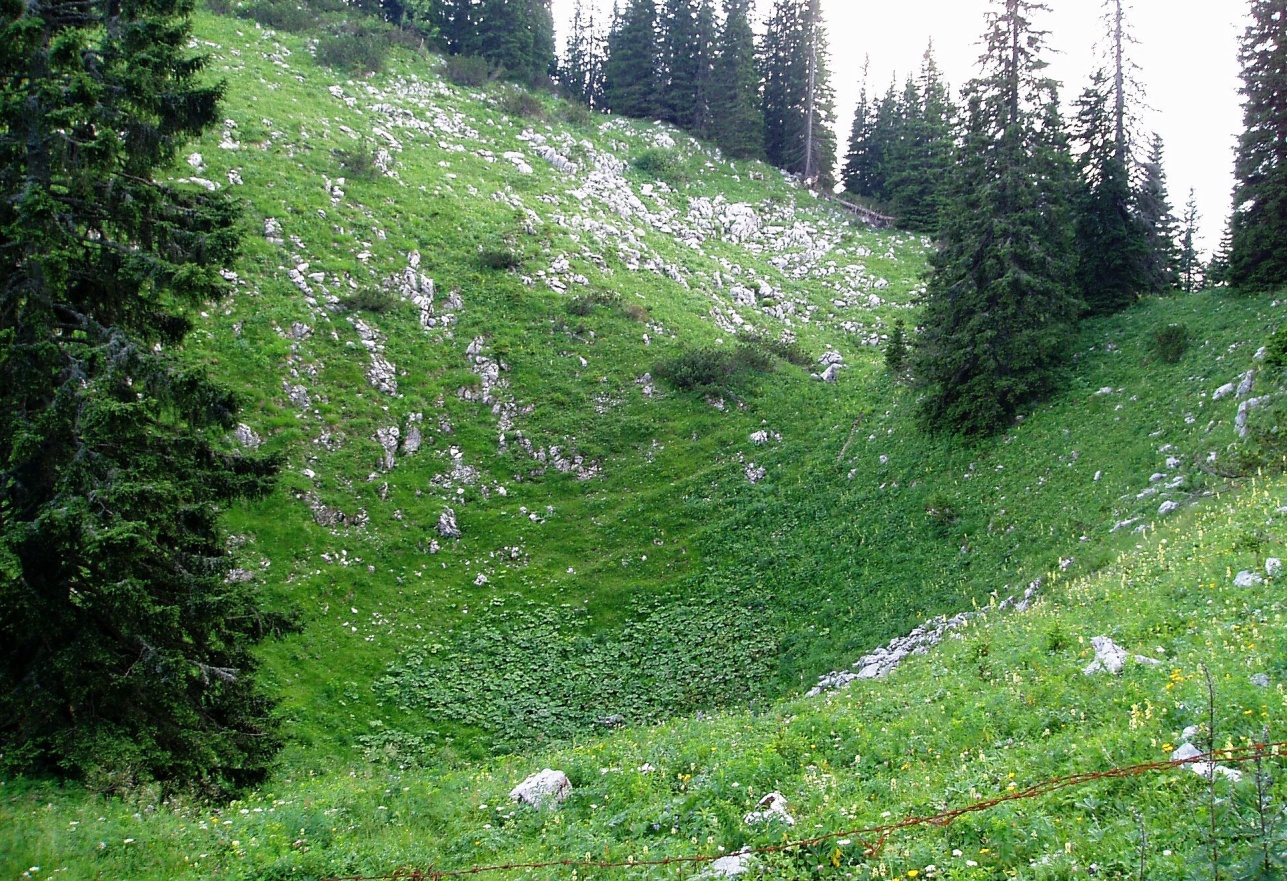 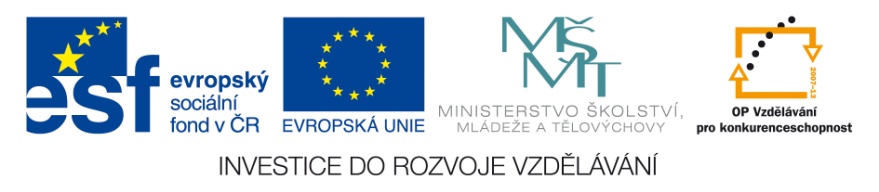 Závrt – oválná sníženina – vzniká rozpuštěním vápence
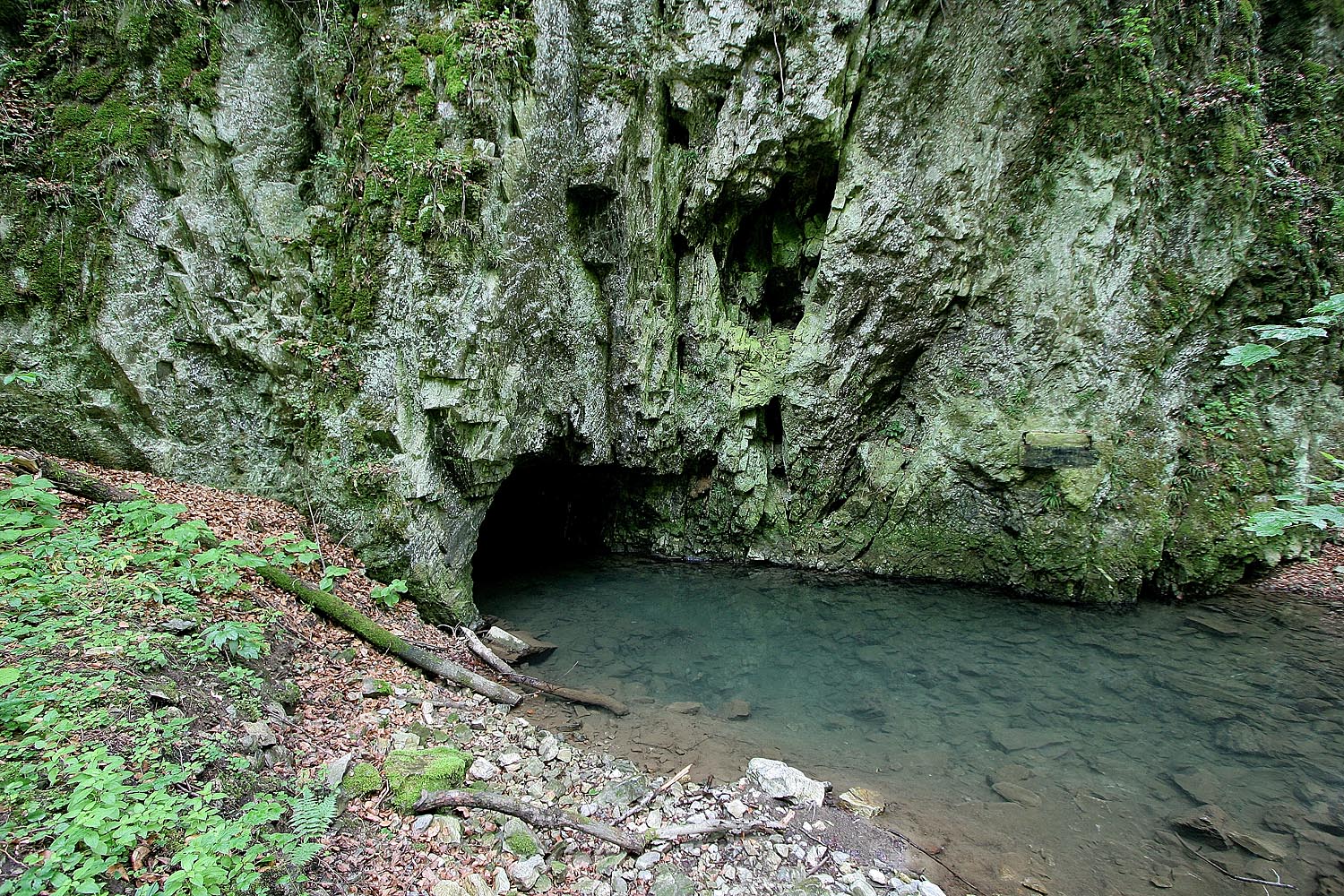 Vývěr řeky Punkvy v Moravském krasu.
Vyvěračka -
podzemní vodní tok ústí (vyvěrá) na povrch.
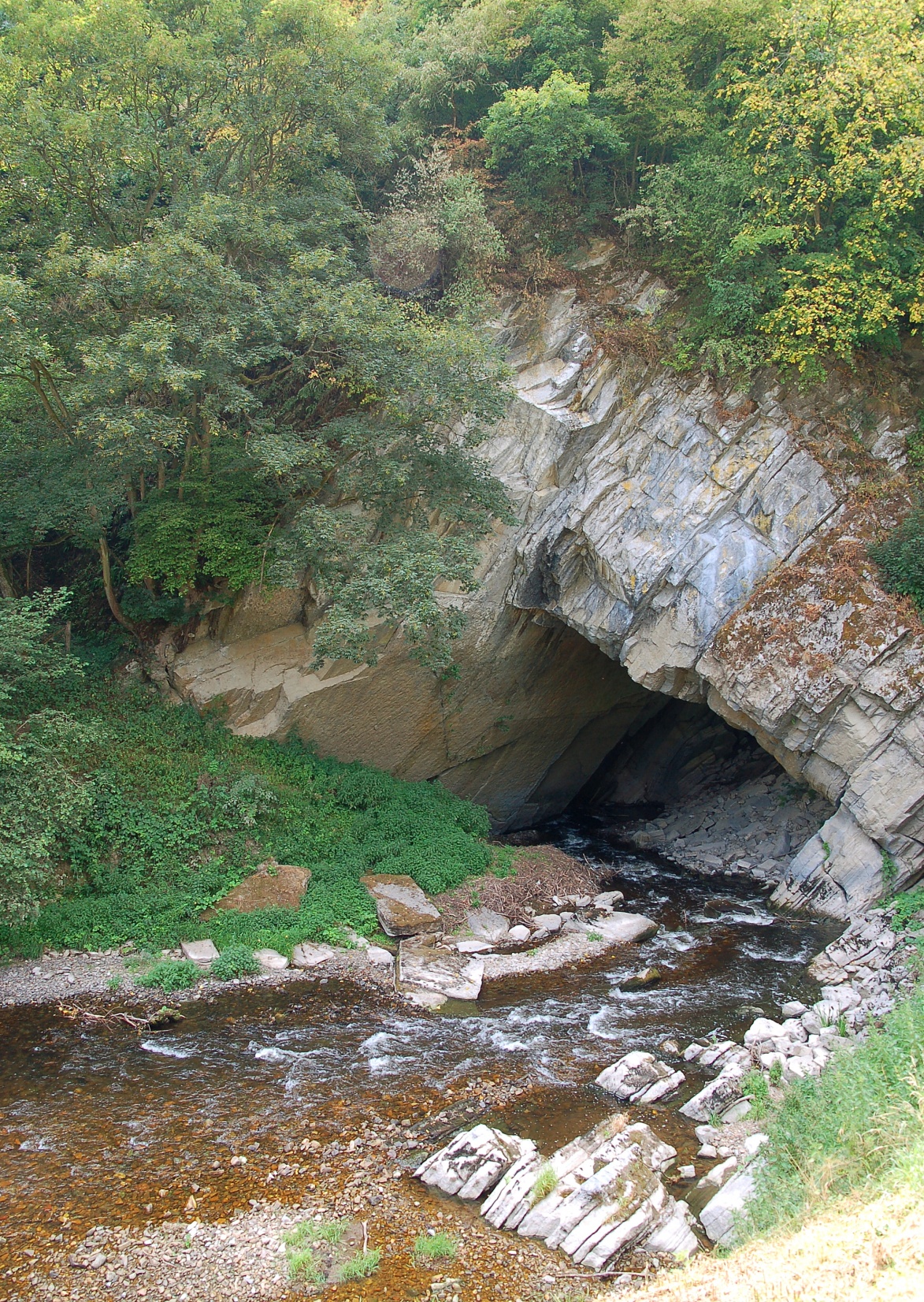 Ponor řeky Lesse – Belgie – vodní tok mizí do podzemí.
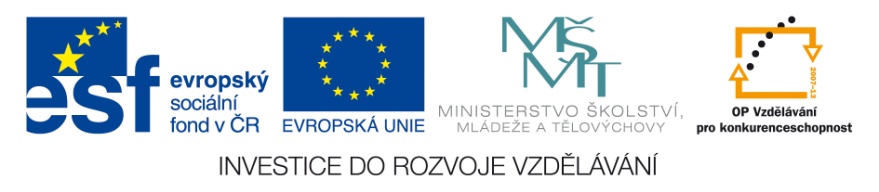 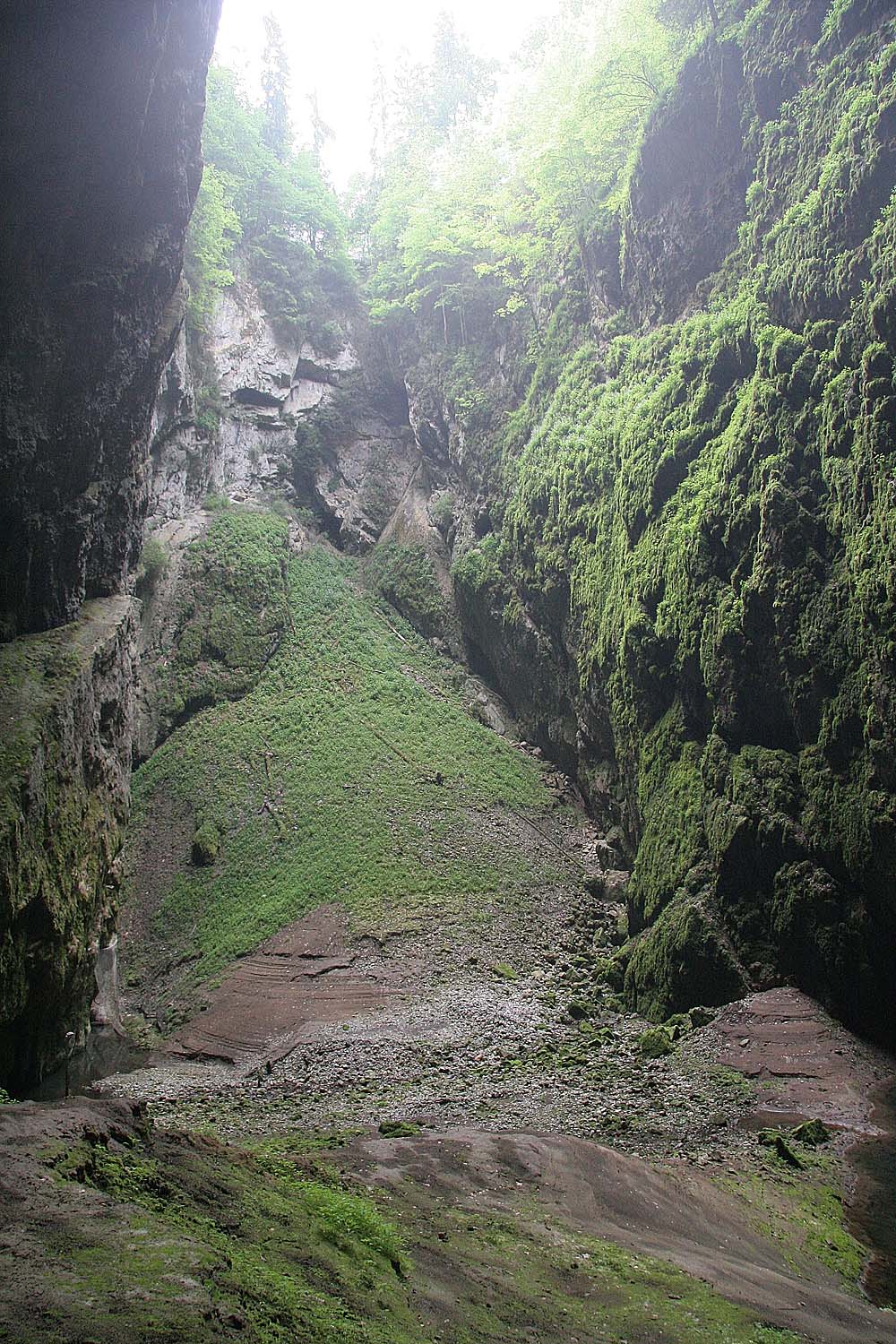 Propast – vzniká nejčastěji propadem stropu jeskyně. Macocha – 138,4m součástí Punkevních jeskyní.

Nejhlubší u nás Hranická propast – 217m dna nebylo dosaženo. Hloubka suché části 69,7m
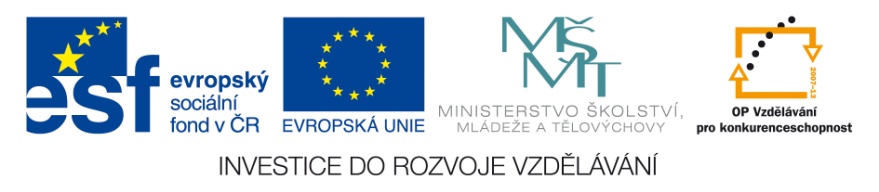 Podzemní kras – vnitřní kras
jeskyně – podzemní dutina ve vápenci, jeskyňář = speleolog
stalaktity – krápník shora
stalagmity – krápník zdola
stalagnáty - srostlý
záclony, polevy, vodopády, brčka
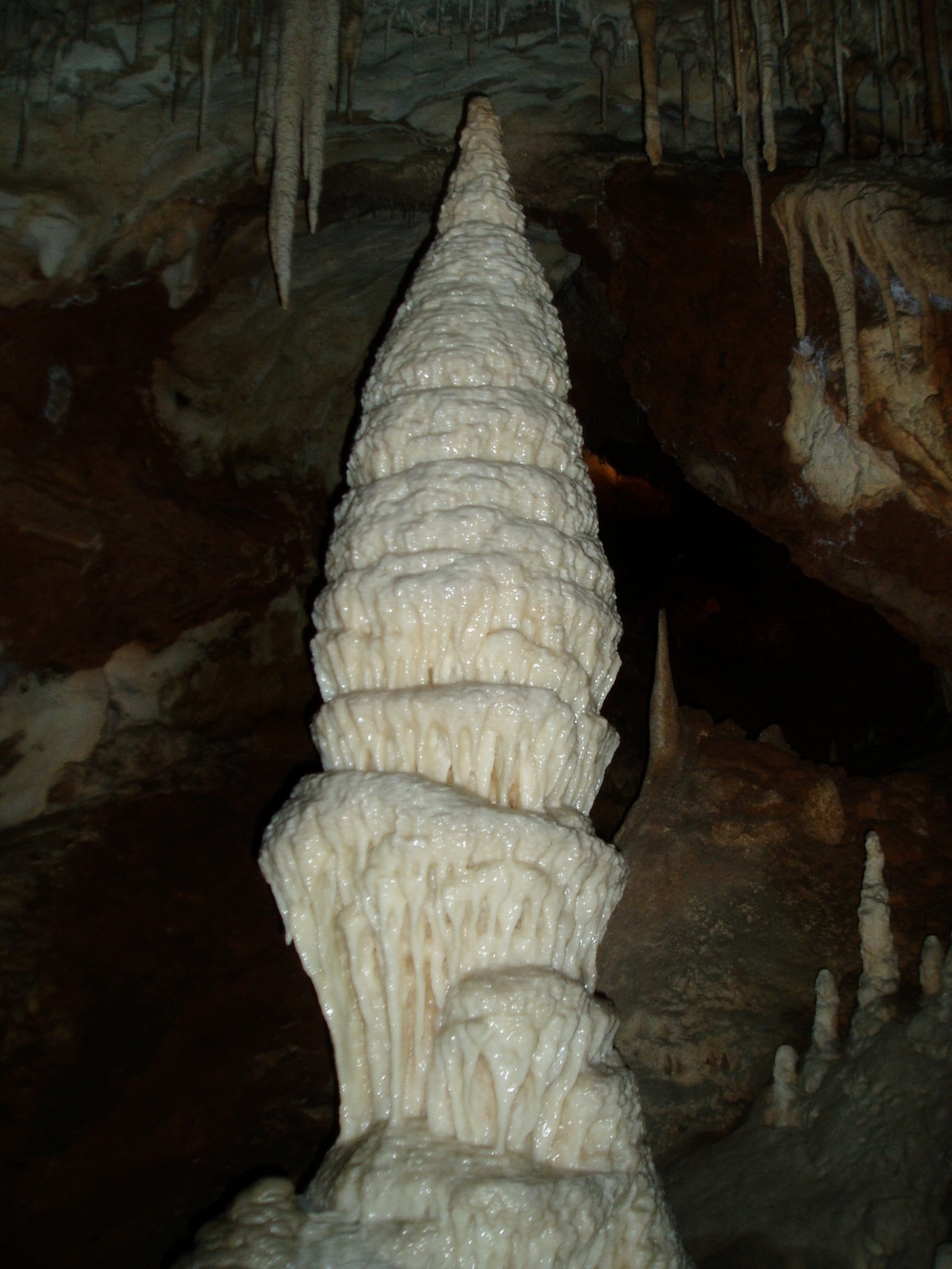 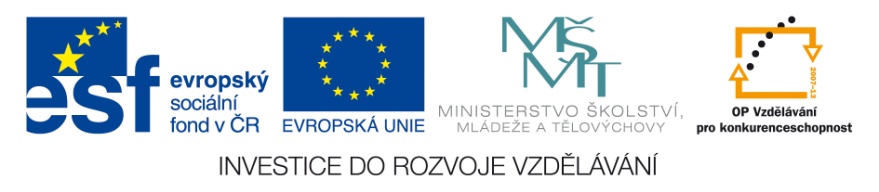 Veřejnosti zpřístupněné jeskyně v ČR
Jeskyně Balcarka v Moravském krasu
Bozkovské dolomitové jeskyně v Krkonošském krasu
Chýnovská jeskyně v Chýnovském krasu
Javoříčské jeskyně v Javoříčském krasu
Kateřinská jeskyně v Moravském krasu
Koněpruské jeskyně v Českém krasu
Mladečské jeskyně v Mladečském krasu
Jeskyně Na Pomezí v Jesenickém krasu
Jeskyně Na Špičáku v Jesenickém krasu
Jeskyně Na Turoldu v Jihomoravském krasu
Punkevní jeskyně v Moravském krasu
Sloupsko-šošůvské jeskyně v Moravském krasu
Výpustek v Moravském krasu
Zbrašovské aragonitové jeskyně v Hranickém krasu
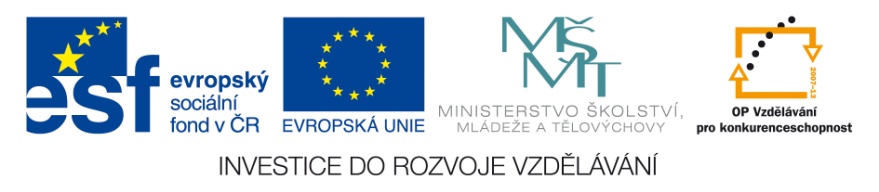 Jeskyně Na Pomezí – Největší jeskynní systém v ČR vzniklý rozpuštěním mramoru.
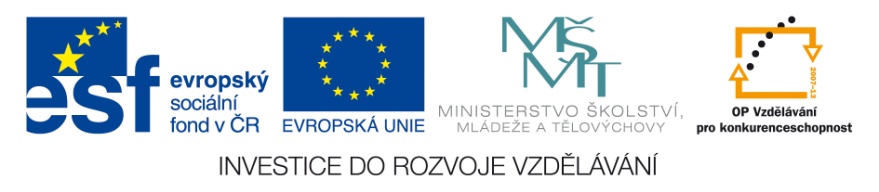 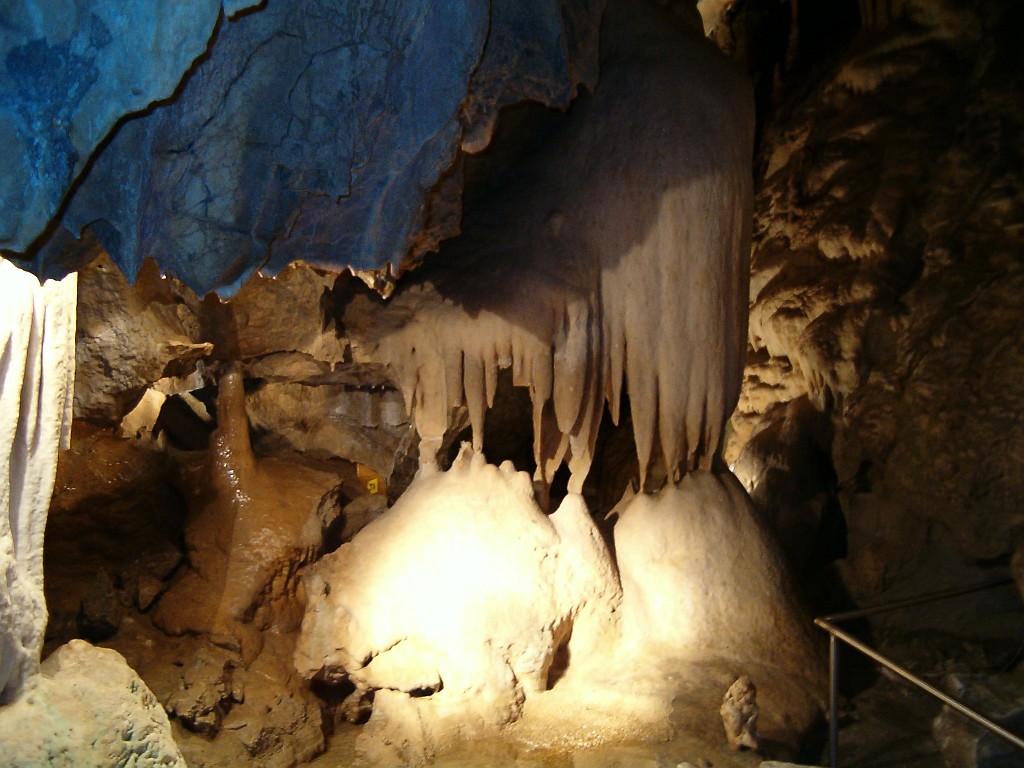 Jeskyně Balcarka – CHKO Moravský kras – jedna z nejhezčích v ČR.
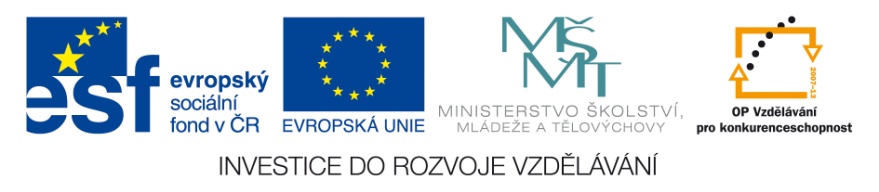 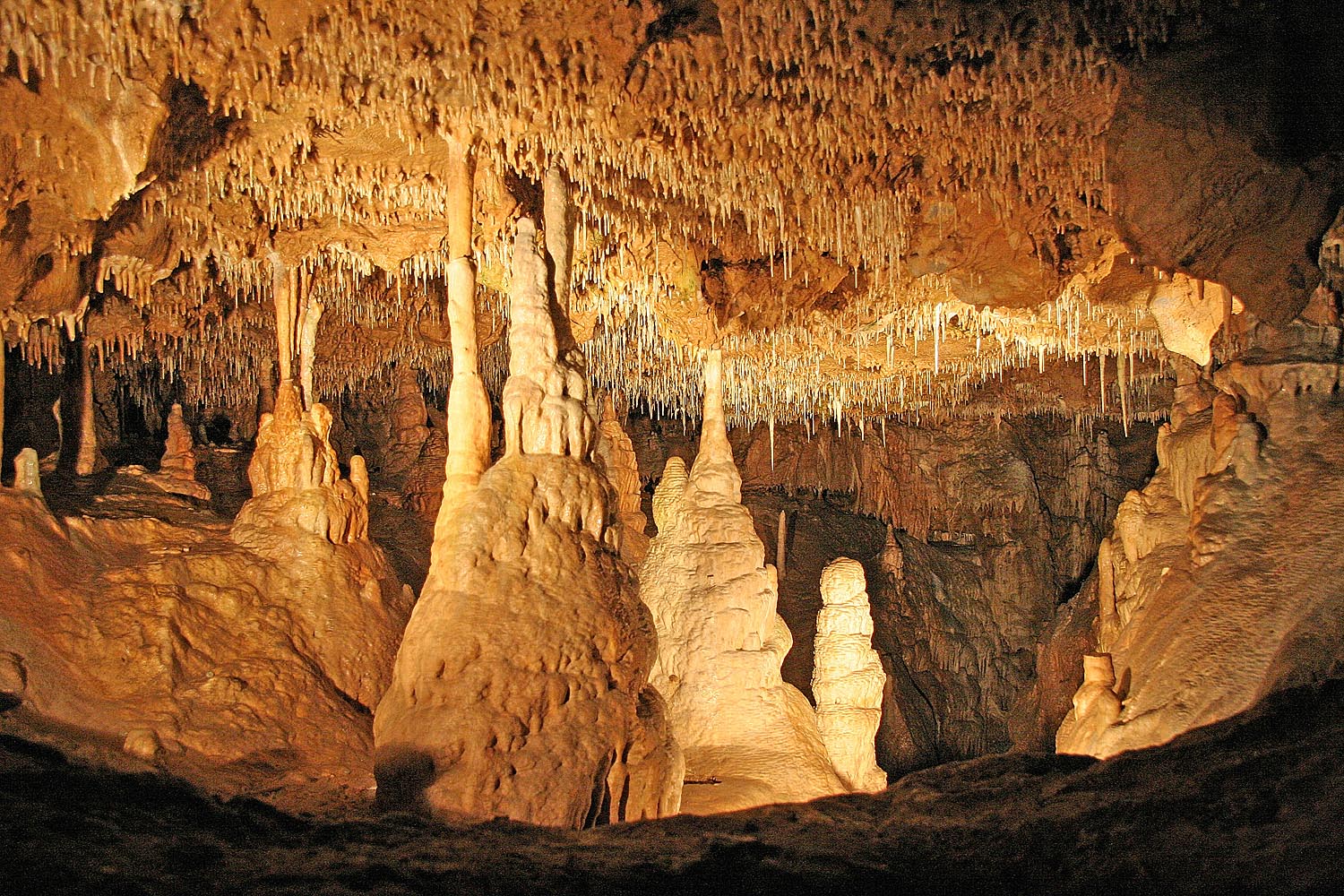 Moravský kras - Macocha a Punkevní jeskyně
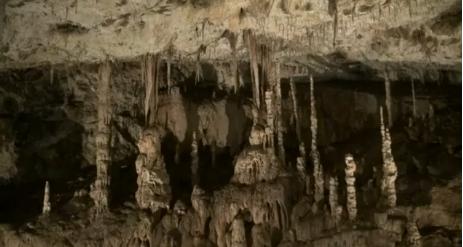 http://www.youtube.com/watch?v=LPs7i4_jeMc
9:31 min., kvalita 720p
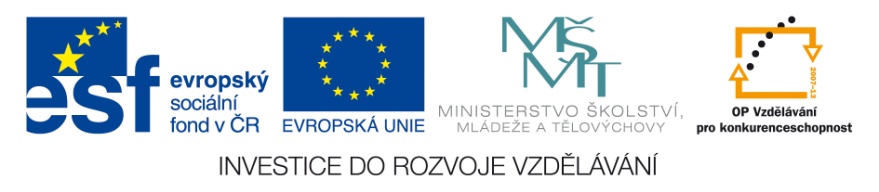 POUŽITÉ ZDROJE:
Žlebiči.jpg. In: Wikipedia: the free encyclopedia [online]. San Francisco (CA): Wikimedia Foundation, 2005 [cit. 2013-04-23]. Dostupné z: http://cs.wikipedia.org/wiki/Soubor:%C5%BDlebi%C4%8Di.jpg
Zavrt1.jpg. In: Wikipedia: the free encyclopedia [online]. San Francisco (CA): Wikimedia Foundation, 2009 [cit. 2013-04-23]. Dostupné z: http://cs.wikipedia.org/wiki/Soubor:Zavrt1.jpg
NPR Vývěry Punkvy.jpg. In: Wikipedia: the free encyclopedia [online]. San Francisco (CA): Wikimedia Foundation, 2007 [cit. 2013-04-23]. Dostupné z: http://cs.wikipedia.org/wiki/Soubor:NPR_V%C3%BDv%C4%9Bry_Punkvy.jpg
Gouffre de Belvaux Luc Viatour.JPG. In: Wikipedia: the free encyclopedia [online]. San Francisco (CA): Wikimedia Foundation, 2011 [cit. 2013-04-23]. Dostupné z: http://commons.wikimedia.org/wiki/File:Gouffre_de_Belvaux_Luc_Viatour.JPG?uselang=ru
Punkevní jeskyně26. In: Wikipedia: the free encyclopedia [online]. San Francisco (CA): Wikimedia Foundation, 2007 [cit. 2013-04-23]. Dostupné z: http://cs.wikipedia.org/wiki/Soubor:Punkevn%C3%AD_jeskyn%C4%9B26.jpg
Large very white stalagmite.jpg. In: Wikipedia: the free encyclopedia [online]. San Francisco (CA): Wikimedia Foundation, 2005 [cit. 2013-04-23]. Dostupné z: http://cs.wikipedia.org/wiki/Soubor:Large_very_white_stalagmite.jpg 
Jeskyně Na Pomezí krápníky. In: Wikipedia: the free encyclopedia [online]. San Francisco (CA): Wikimedia Foundation, 2010 [cit. 2013-04-23]. Dostupné z: http://cs.wikipedia.org/wiki/Soubor:Jeskyn%C4%9B_Na_Pomez%C3%AD_kr%C3%A1pn%C3%ADky.jpg
Jeskyně Balcarka23. In: Wikipedia: the free encyclopedia [online]. San Francisco (CA): Wikimedia Foundation, 2007 [cit. 2013-04-23]. Dostupné z: http://cs.wikipedia.org/wiki/Soubor:Jeskyn%C4%9B_Balcarka23.jpg
Moravský kras - Macocha a Punkevní jeskyně, Moravian Karst. 2013. Dostupné z: http://www.youtube.com/watch?v=LPs7i4_jeMc
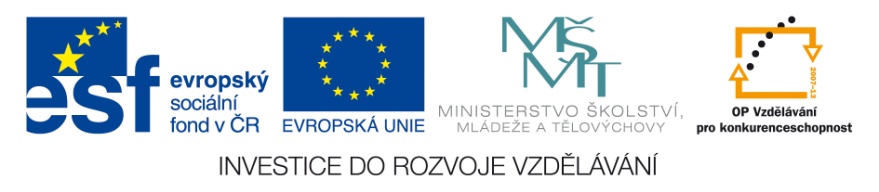